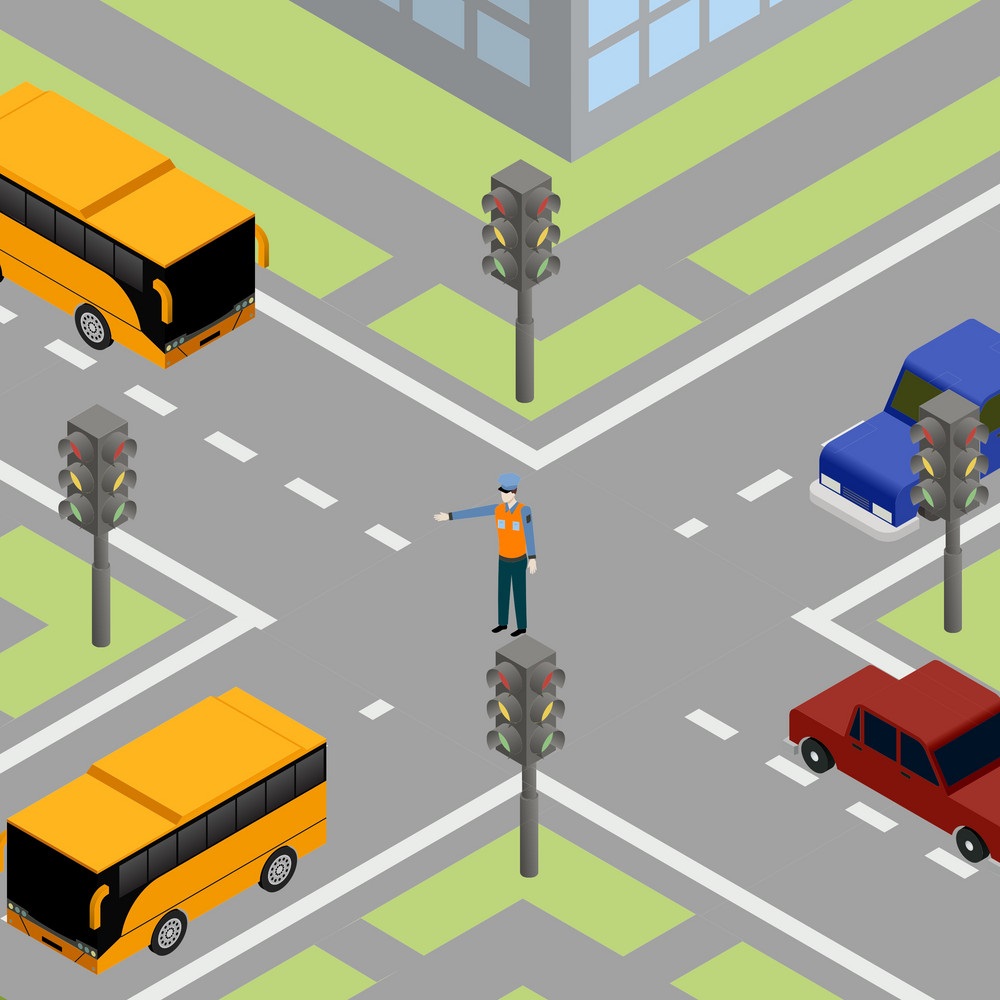 СИГНАЛЫ РЕГУЛИРОВЩИКА
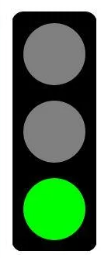 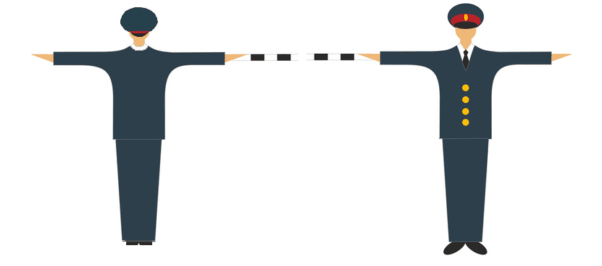 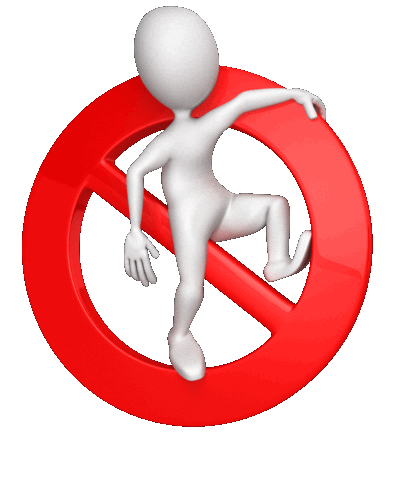 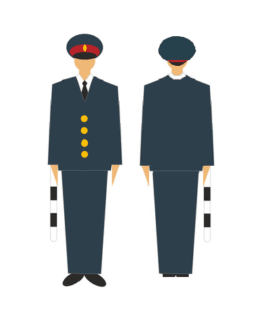 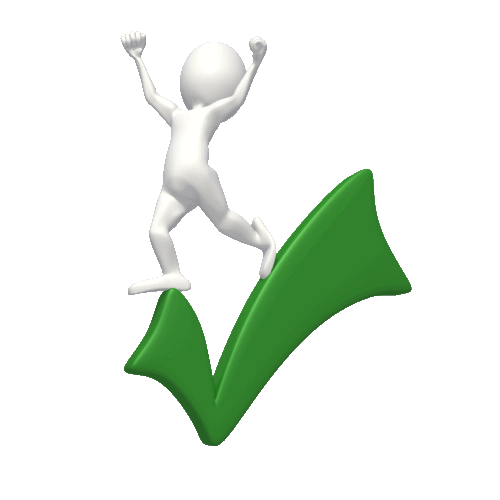 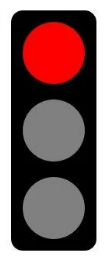 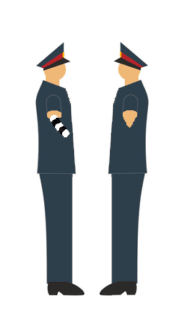 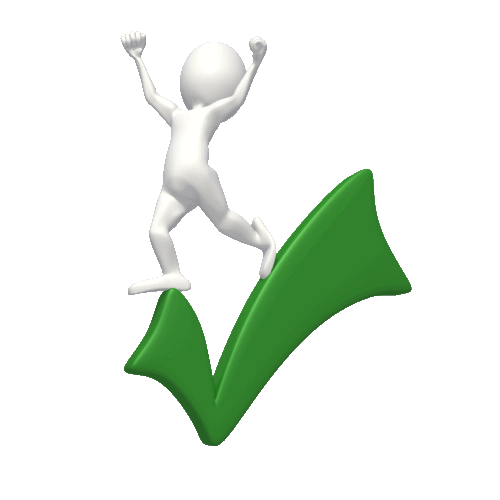 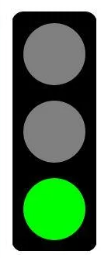 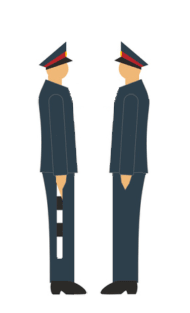 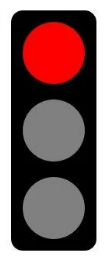 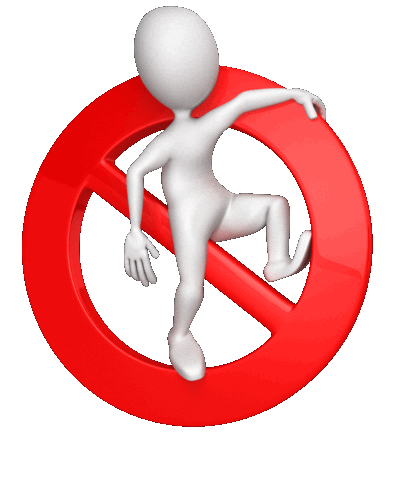 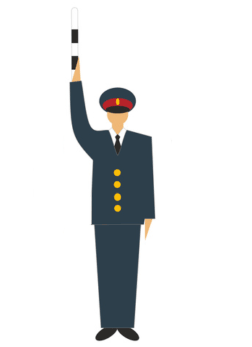 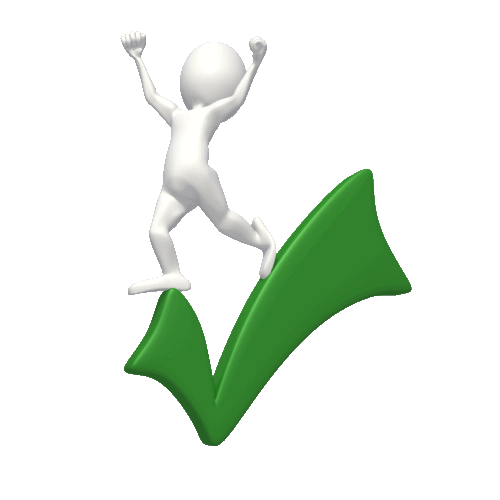 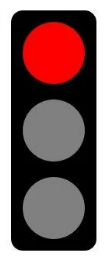 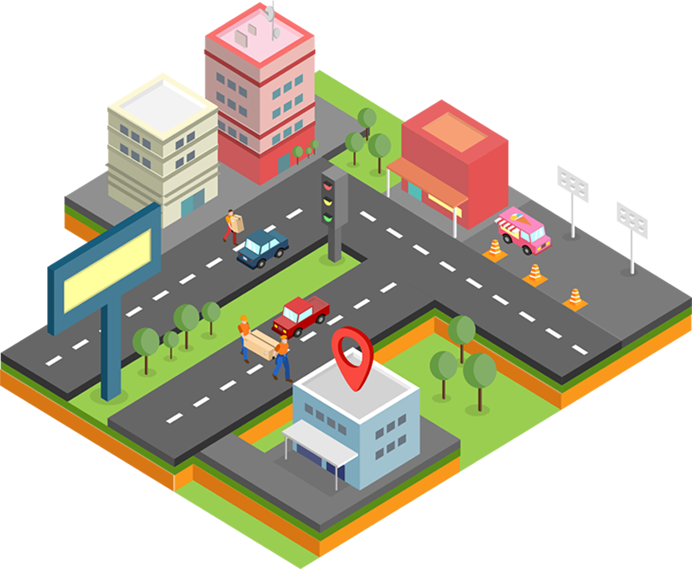 СПАСИБО ЗА ВНИМАНИЕ!